Podnikání na internetu
Přednáška č. 5
doc. Mgr. Petr Suchánek, Ph.D.
suchanek@opf.slu.cz
E-business prostředí
Podnikatelské prostředí
Zákazníci
Spolupracující podnikatelské subjekty
Konkurenční podnikatelské subjekty
Finanční instituce
Instituce veřejné a státní správy
Poskytovatelé komunikačních služeb 
další
E-business prostředí
E-business prostředí
Podnikatelské prostředí
Lokální
Globální
Klíčové ukazatele
právní formy podnikání,
legislativa,
daňový systém,
investiční klima
klíčová odvětví,
exportní úspěšnost,
sociální úroveň,
kupní síla
a další
E-business prostředí
Počet on-line připojených uživatelů k Internetu
Ne všichni nakoupili
Potřeby zákazníků
Požadavky zákazníků
Růst inteligence a gramotnosti
E-business prostředí
Zákazník & produkt
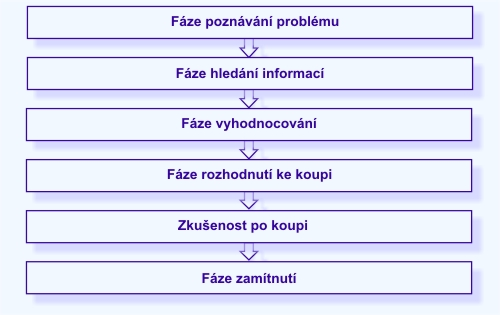 http://www.synext.cz/rozhodovaci-proces-pri-b2c-nakupech.html
E-business prostředí
Zákazník & produkt
    poznání potřeb
reálné;
vyvolané;
    definování výrobku
zákazník si zjišťuje různé vlastnosti výrobku;
    poznání dodavatelů
kdo a za jakých podmínek určitý výrobek prodává na trh;
porovnání dodavatelů;
snaha najít výrobek, který by nejlépe vyhovoval potřebám a prioritám zákazníka;
E-business prostředí
Zákazník & produkt
    poznání dodavatelů – zdroje informací
přímá nabídka;
reklama;
internet;
výstavy a další zdroje;
 výběr dodavatele
 (cena, značka výrobku, image výrobku, služby dodávané k výrobku, poměr kvalita/cena, míra šetrnosti výrobku k přírodě, ..) 
nákup
pozitivní nebo negativní dojem
E-business prostředí
Výrobek po nákupu
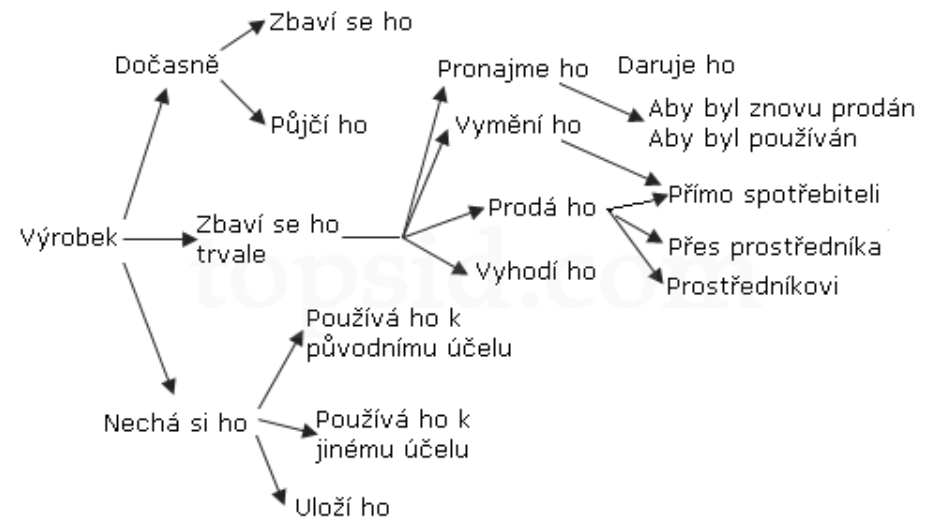 http://marketing.topsid.com/index.php?war=chovani_zakaznika&unit=rozhodovaci_proces
E-business prostředí
Dobrý produkt za dobrou cenu;
Viditelný a jasný kontakt;
Stručné a jasné obchodní podmínky;
Nákup bez registrace;
Heuréka (recenze, porovnání obchodů);
Rychlá a jasná komunikace;
Definice konkurenční výhody;
Nerealizovat cenovou válku;
Neustále komunikovat a dávat o sobě vědět;
Dát návštěvníkům „něco“ navíc.
E-business prostředí
http://retailnews.cz/2017/10/04/cim-a-jak-nejlepe-oslovit-zakaznika/
https://www.mediaguru.cz/clanky/2016/10/emailing-zakazniky-je-nutne-oslovit-co-nejosobneji/
https://zpravy.aktualne.cz/ekonomika/trzby-e-shopu-letos-prolomi-hranici-100-miliard-dopravcum-al/r~8a7570aed1b811e6a78c002590604f2e/?redirected=1521405459